Настройка среды разработки с использованием TypeScript, ES6-модулей и VisualStudio на основе SystemJS
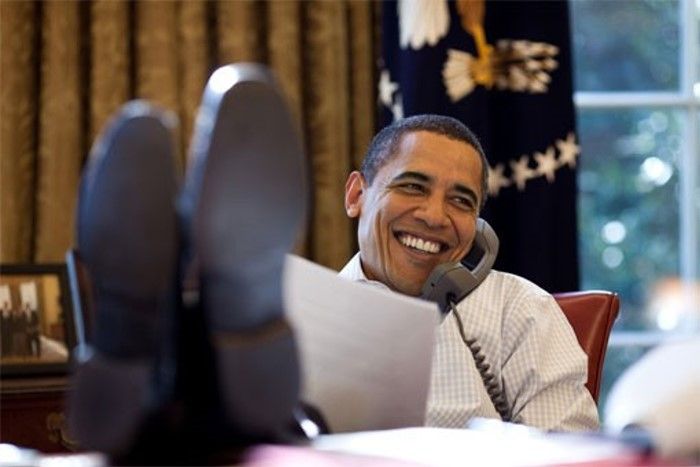 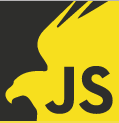 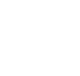 Орелъ JS
Павел Богатырёв
Docsvision
PFight77@gmail.com
Фронтенд глазами древнегобэкенд-разработчика
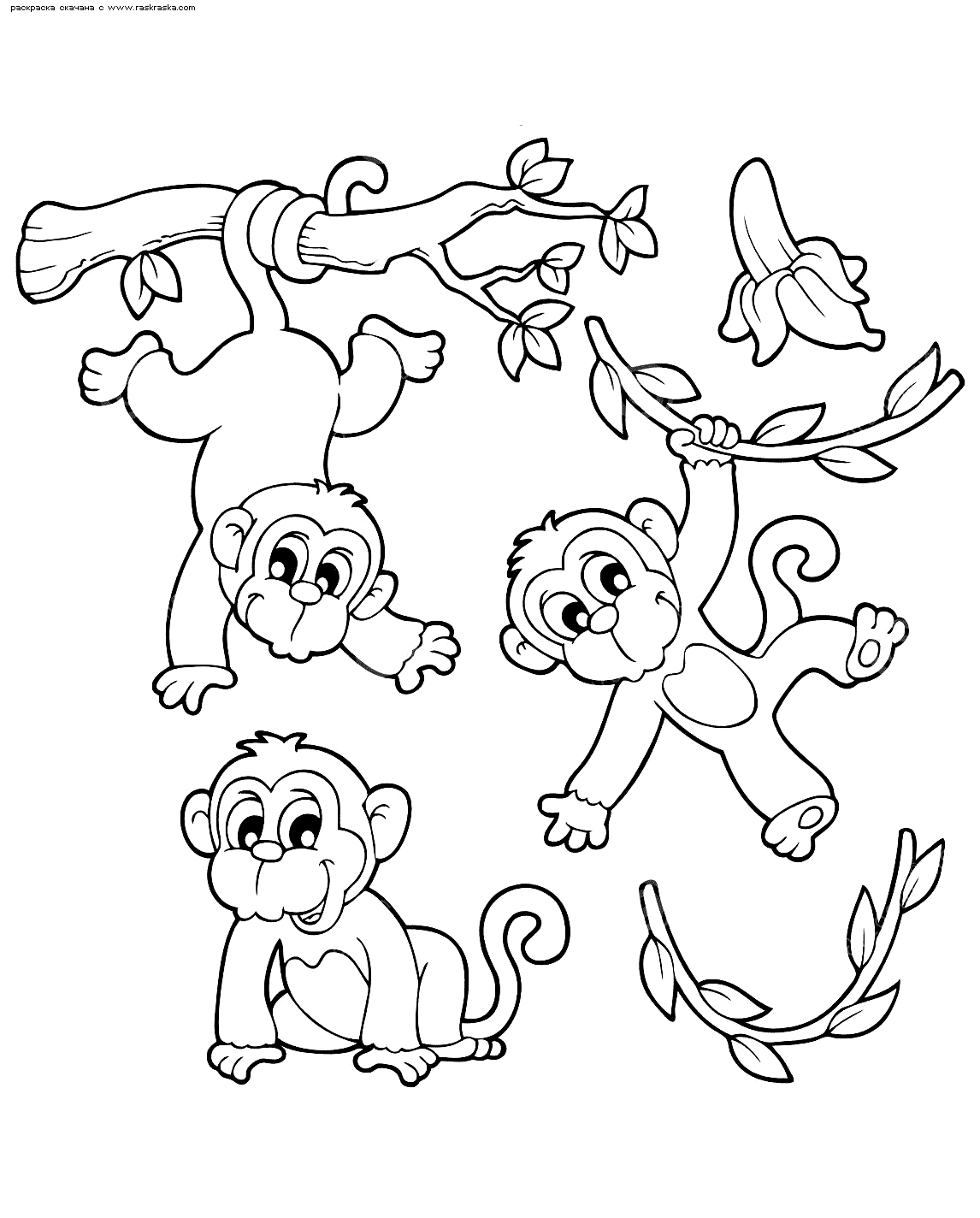 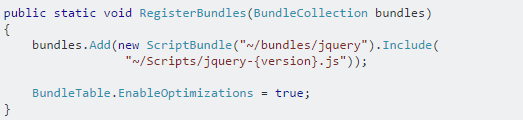 2
Современный фронтенд
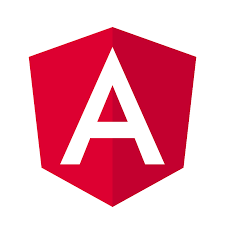 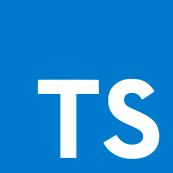 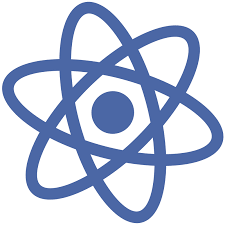 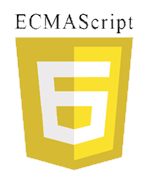 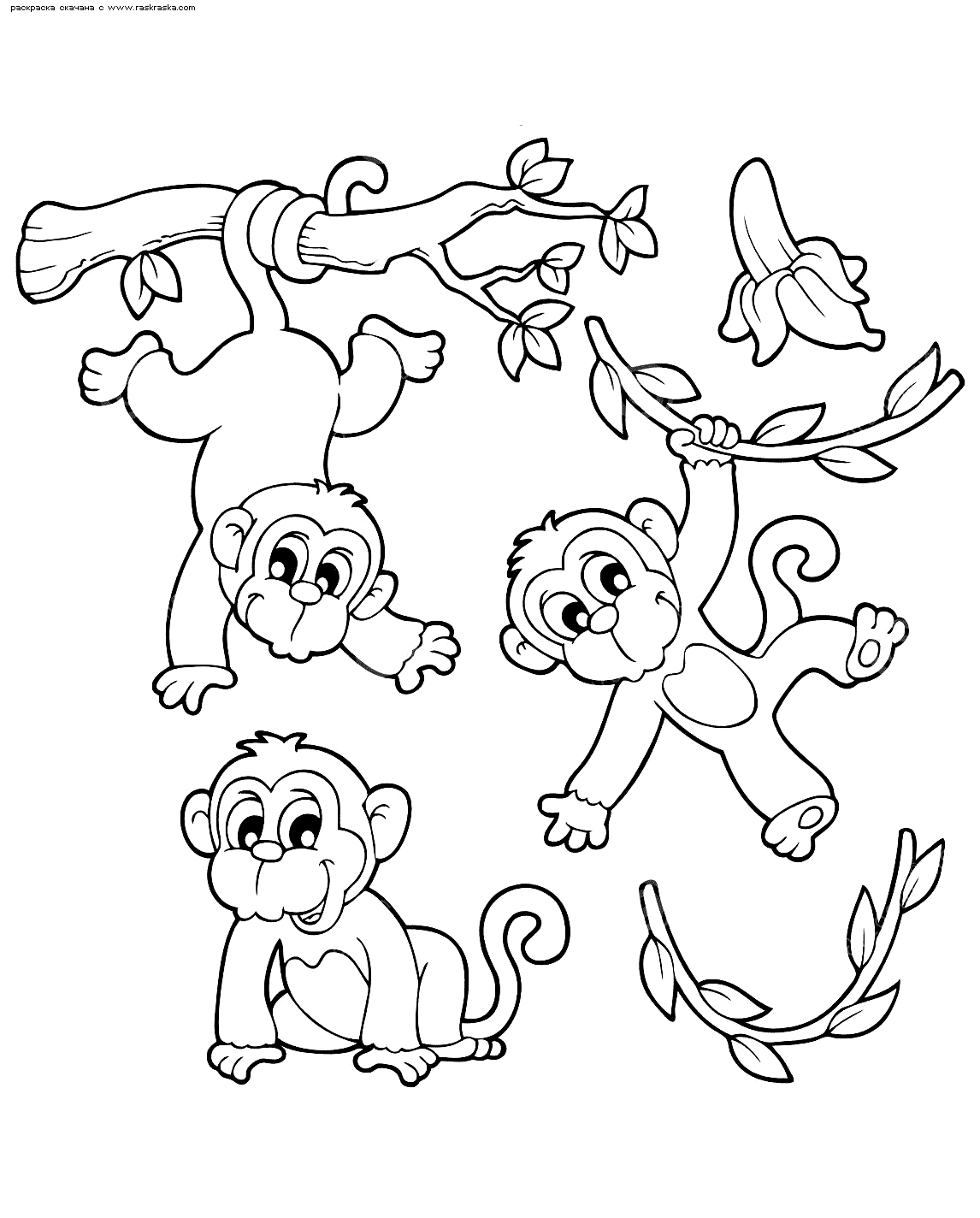 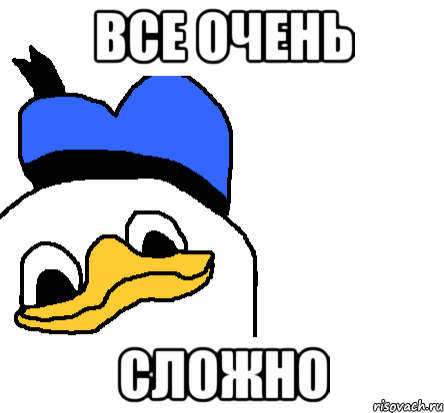 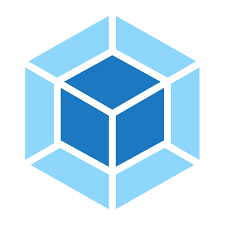 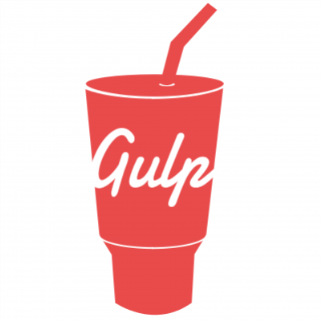 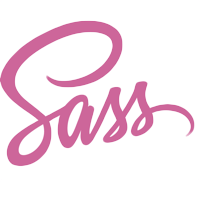 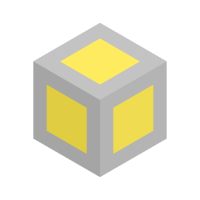 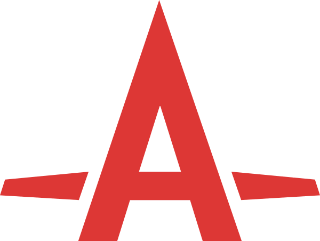 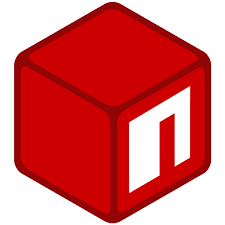 3
Задачи среды разработки
Dev
Prod
Компиляция ts, scss
Компиляция ts, scss
Компиляция ts, scss
Пост-процессинг
Пост-процессинг
Пост-процессинг
Tree-shaking
Tree-shaking
Tree-shaking
Сборка бандла
Сборка бандла
Сборка бандла
Минификация
Минификация
Минификация
Загрузка в браузер
Загрузка в браузер
Загрузка в браузер
4
Требования к среде разработки
Dev
Prod
Как можно меньший размер
Меньшее к-во файлов
Поддержка старых версий браузеров
Меньший размер
Меньшее к-во файлов
Поддержка старых версий браузеров
Удобство разработки
5
Удобство разработки
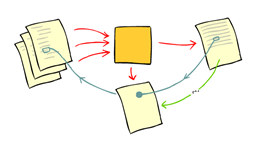 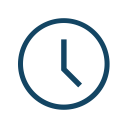 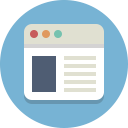 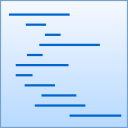 Скорость отображения правок в браузере
Удобная отладка
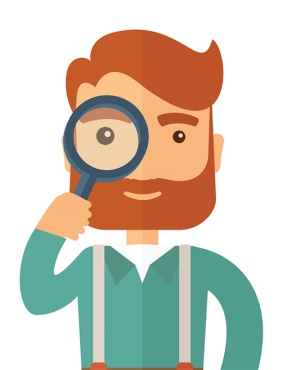 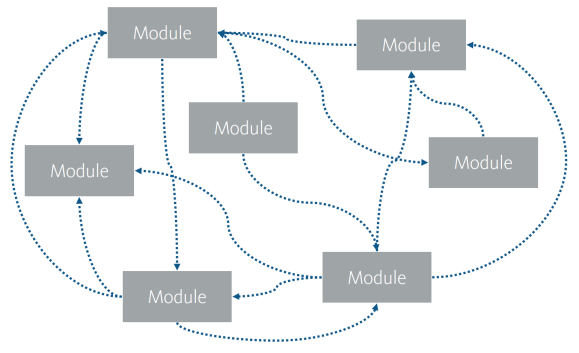 Контроль над процессом
Управление зависимостями
6
Управление зависимостями
1
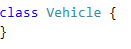 2
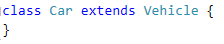 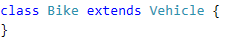 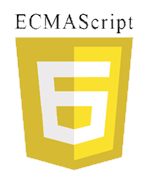 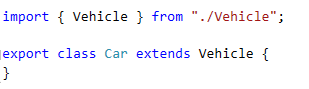 7
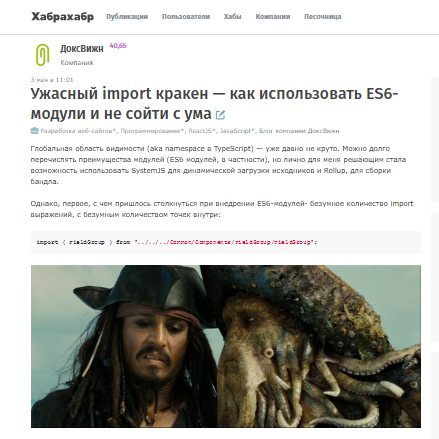 8
Что не так с Webpack
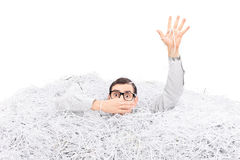 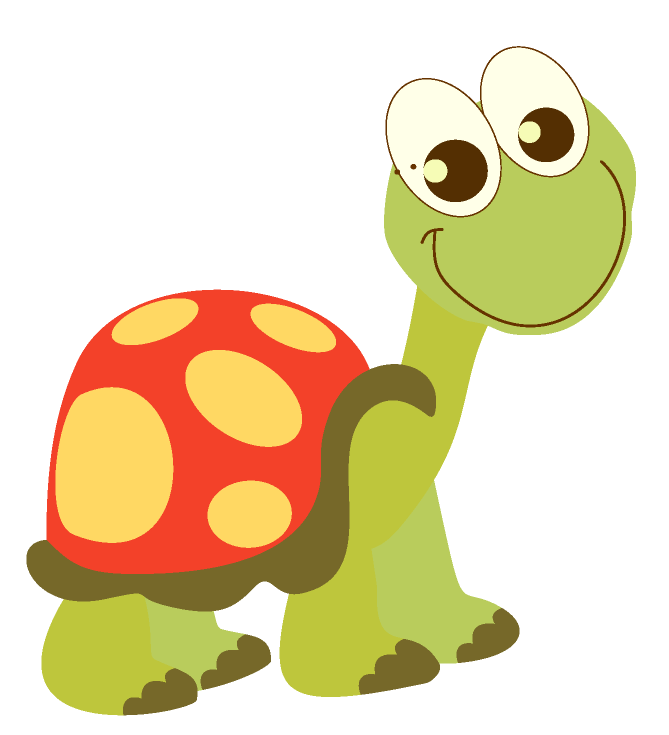 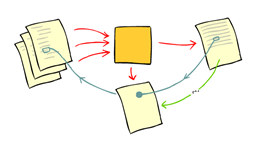 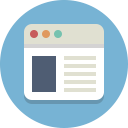 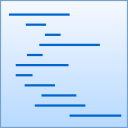 Скорость отображения правок в браузере
Удобная отладка
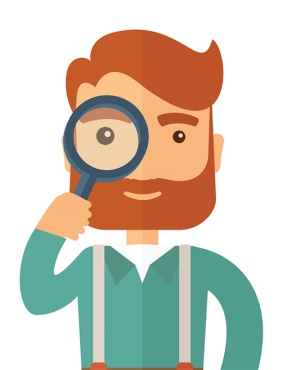 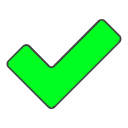 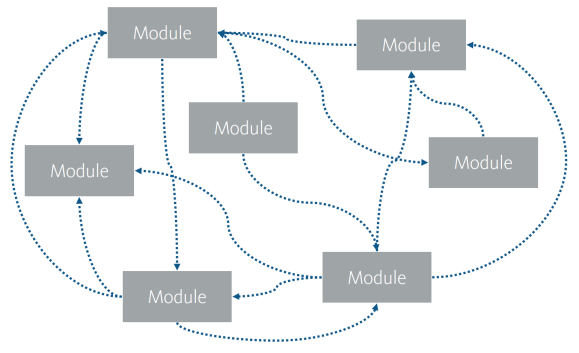 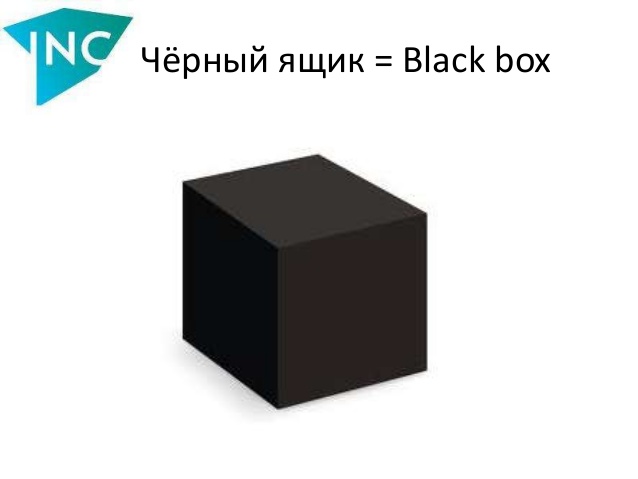 Контроль над процессом
Управление зависимостями
9
Решение (dev)
Анимация
Systemjs отд слайд
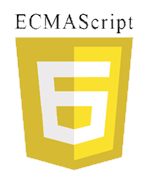 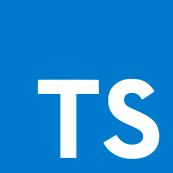 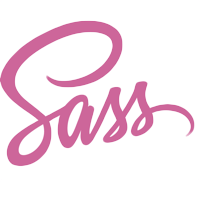 1
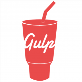 /
WebCompiler (Ctrl+S)
compileOnSave (Ctrl+S)
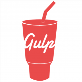 /
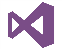 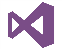 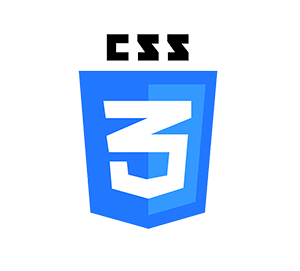 2
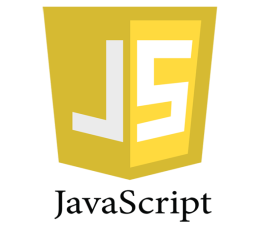 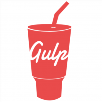 SystemJS + JSPM
gulp-inject
1
F5
F5
3
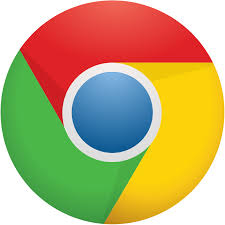 10
System JS
Car.ts
Vehicle.ts
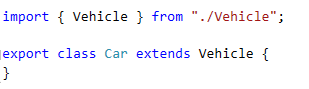 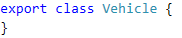 index.html
Main.ts
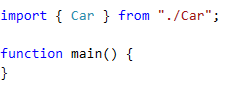 <script src="system.js"></script> 
<script src="config.js"></script> 
<script>          
     System.import('Main'); 
</script>
11
JSPM
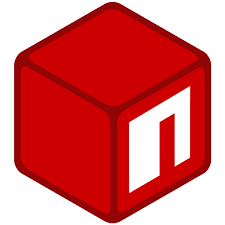 > jspm init

> jspm install npm:react

> typings install react
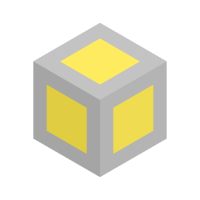 SystemJS
> jspm bundle Main
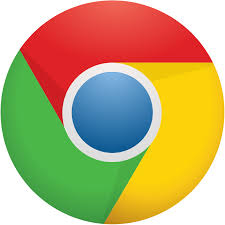 12
Решение (prod)
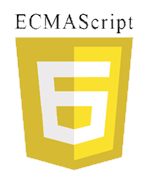 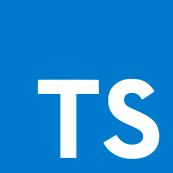 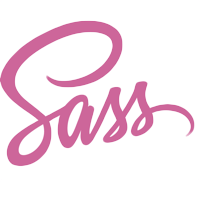 gulp-sass, gulp-concat, gulp-autoprefixer, gulp-csso
JSPM + Rollup
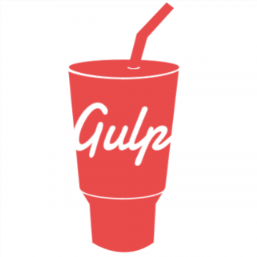 SystemJS
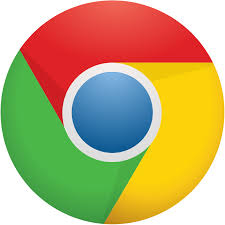 13
Преимущества
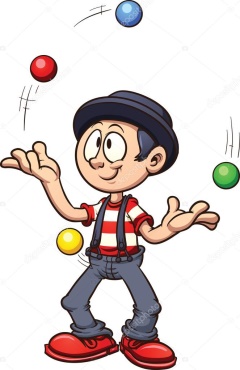 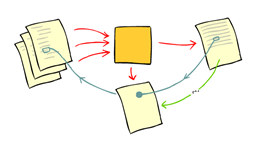 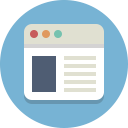 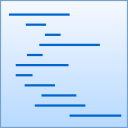 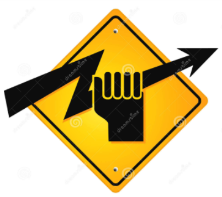 Скорость отображения правок в браузере
Удобная отладка
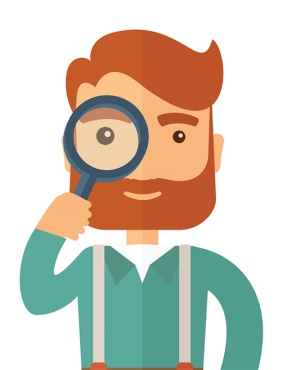 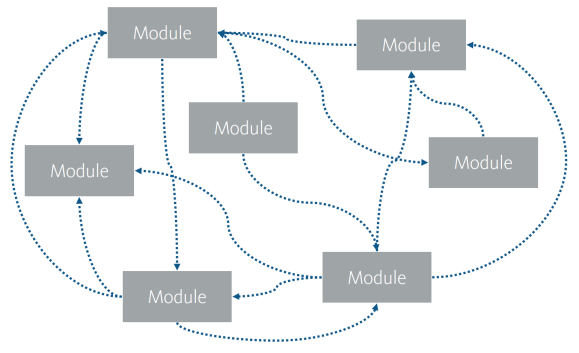 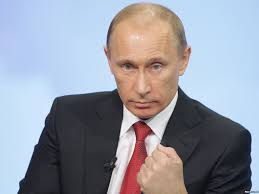 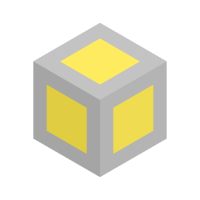 + SystemJS
Контроль над процессом
Управление зависимостями
14
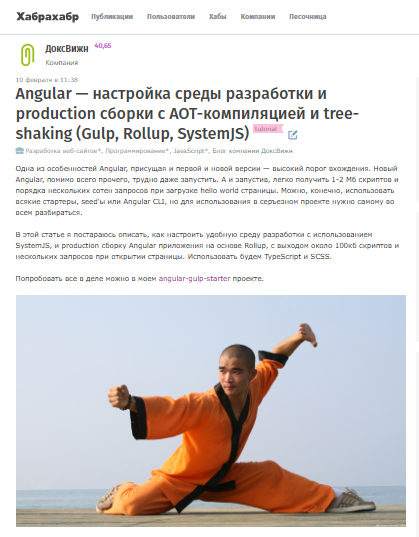 15
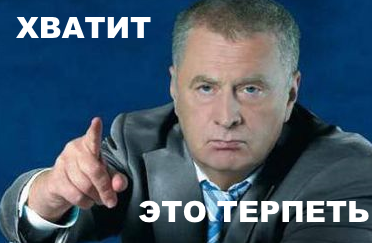 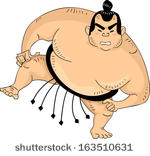 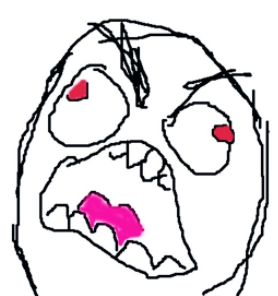 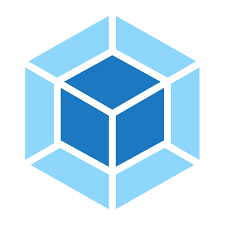 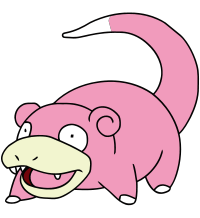 16
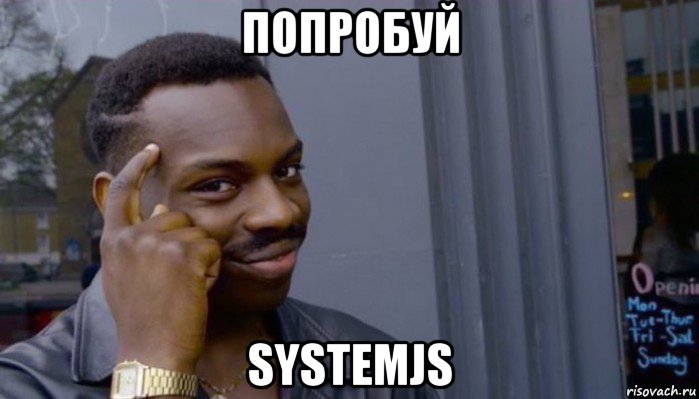 17
Спасибо за внимание
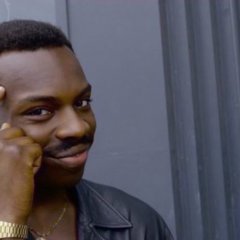 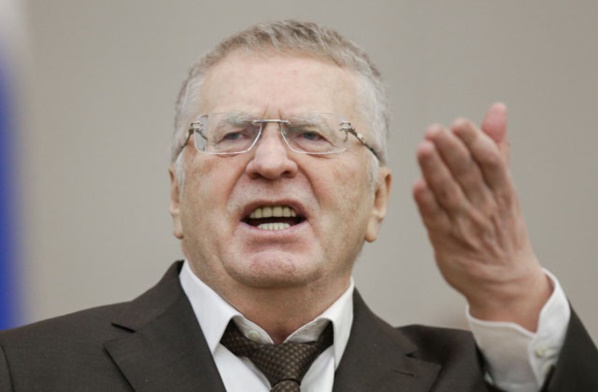 habrahabr.ru/users/pfight77
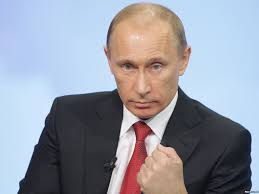 Павел Богатырёв
Docsvision
PFight77@gmail.com
18